-
-
μ ~ rirc/(3Rc)
+
+
rc
+
+
-
-
rc – ri
+
+
-
-
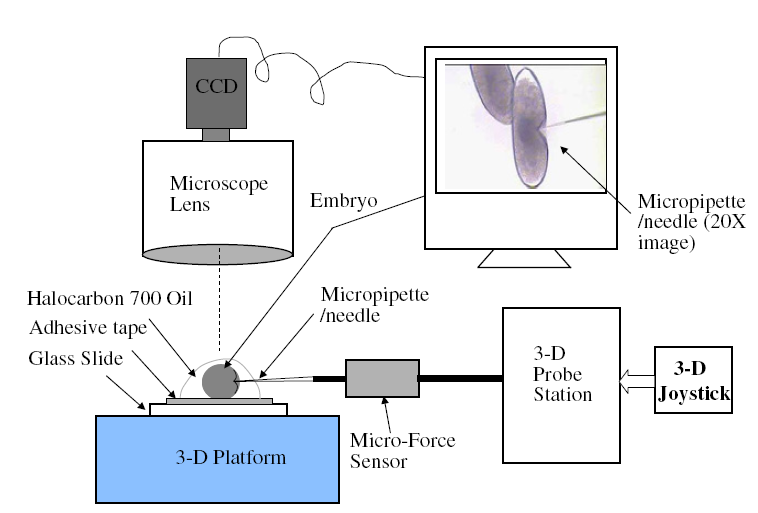 CCD
Screen
Microscope lens
Halocarbon 700 oil
Adhesive tape
Glass slide
Micropipette 
needle
3D probe station
Embryo
3D Joystick
Micro force
sensor
3D platform
Pt
R
Nafion
R
αR
βR
α >> 1, β < 1
ν
i
f
N : 1
Zp
Zm2
i
Rdc
ZmI
ν
f
f
i
ν